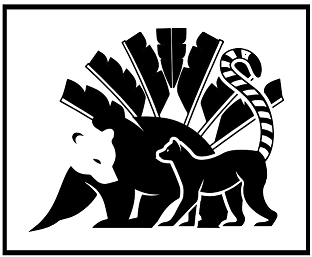 Переработка бытовых отходов и мусора
OLMA PLUS LTD Co
«Сохраним планету чистой для наших детей»
Приветствуем всех кому интересна наша идея на страницах нашей презентации.

          Мы предлагаем проект по созданию мини заводов по переработке бытовых отходов и мусора. 
          Каждый день на нашей планете рождается около 400 000 человек. На сегодняшний день на земле проживает около 7 576 951 385 человек. И каждый из этих людей в процессе своей жизни производит «бытовые отходы», без которых невозможна человеческое существование. 
          Поэтому каждый год будет увеличиваться количество таких отходов. Сегодня уже человечество столкнулось с проблемой утилизации бытовых отходов. Эта проблема коснулась всех, независимо от уровня жизни и развития, даже развитые европейские страны столкнулись с этой угрозой для планеты.
          Если даже развитым странам тяжело справиться с этой проблемой, что же могут тогда развивающиеся страны Азии и Африки. В этих странах практически не утилизируется мусор. Он просто вывозиться на полигоны, которые уже составляют сотни тысяч квадратных километров. А это в свою очередь отрицательно влияет на окружающую среду и экологию Планеты. Так же проблемой развивающихся стран является недостаток электроэнергии и топлива.
Мы предлагаем комплексное решение этих проблем следующим образом:

Сбор и переработка бытовых отходов и мусора
Поставка электроэнергии
Поставка топлива (бензин и дизель)

Способы решения проблем.

         Мы предлагаем построить мини заводы по переработке бытовых отходов и мусора на основе пиролиза. Этот метод дает в результате переработки мусора следующие продукты:

Полукокс
Топливо (дизель и бензин)
Электроэнергию

        В результате реализации полученных продуктов мы получаем доход и автономность работы наших заводов.
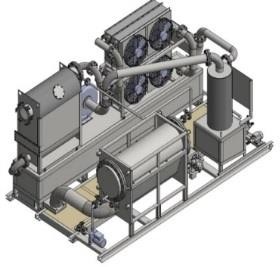 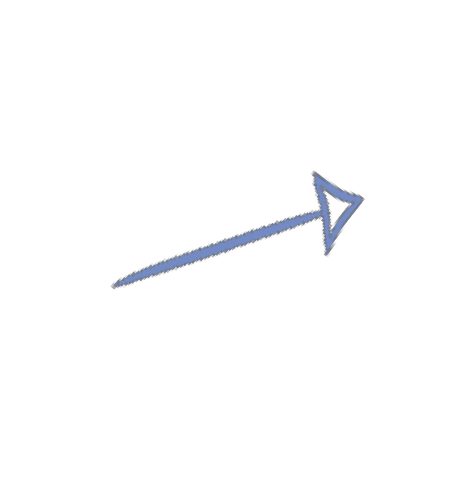 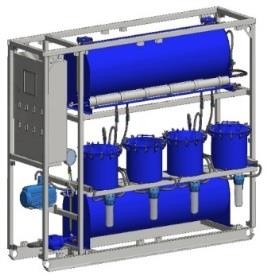 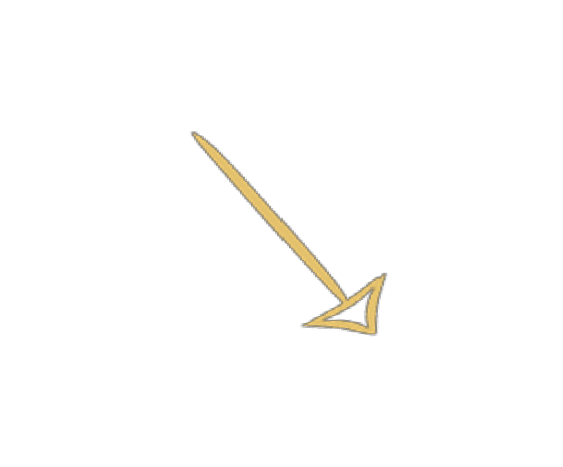 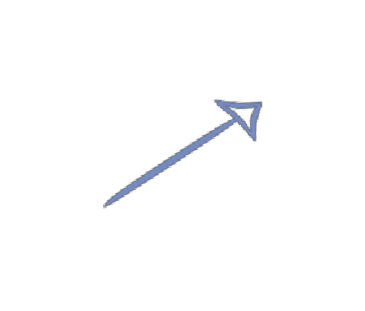 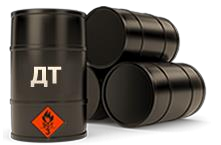 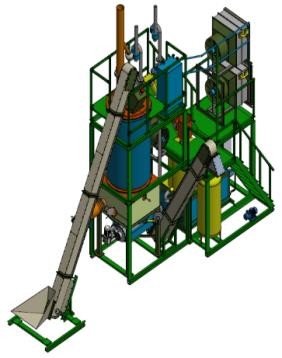 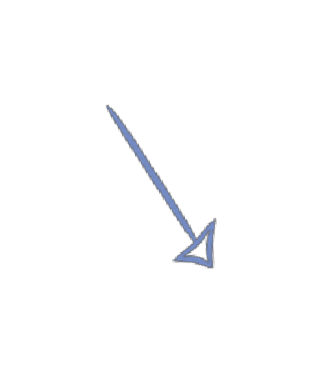 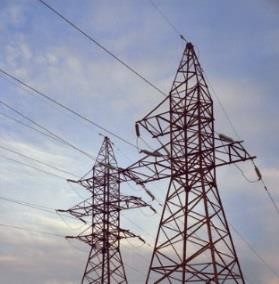 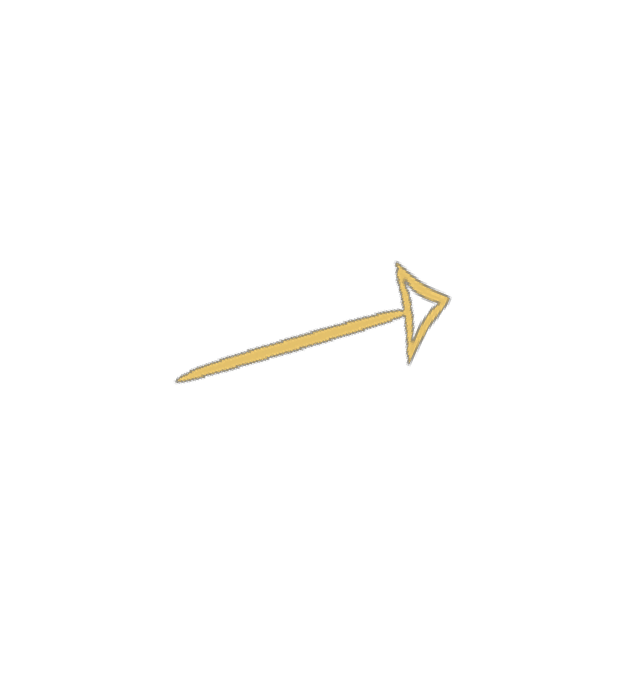 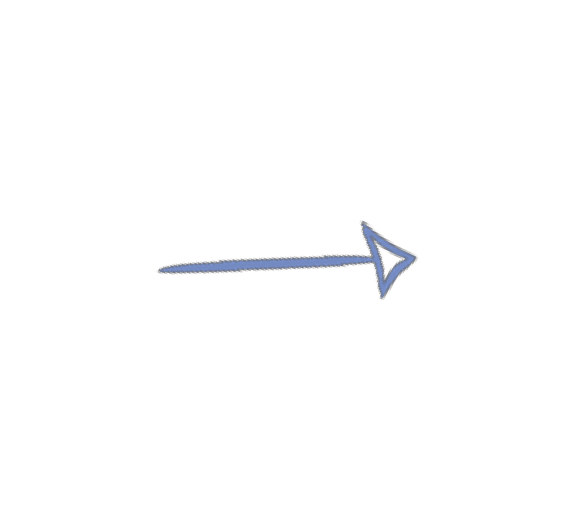 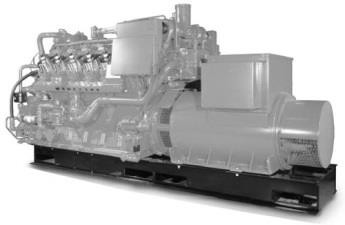 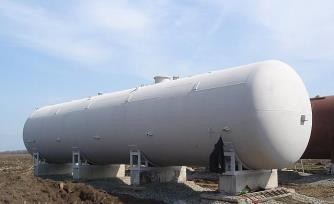 Технологическая схема переработки бытовых отходов и мусора
3.Установка сорбции
2.Установка испарителя
1.Установка пиролизная
Газгольдер
4.Газопоршневой генератор (получение электроэнергии
Структура мини завода по переработке бытовых отходов и мусора. 

          Он состоит из блочных элементов. Каждый элемент предназначен для определенных операций. Если нам необходимо больше мощность мини завода, то необходимо добавить  блочные элементы. Все собирается на болтовых соединениях. Элементы помещаются в стандартный морской контейнер. Поэтому такой завод можно быстро привести в любую точку планеты, собрать и сразу начать работу.
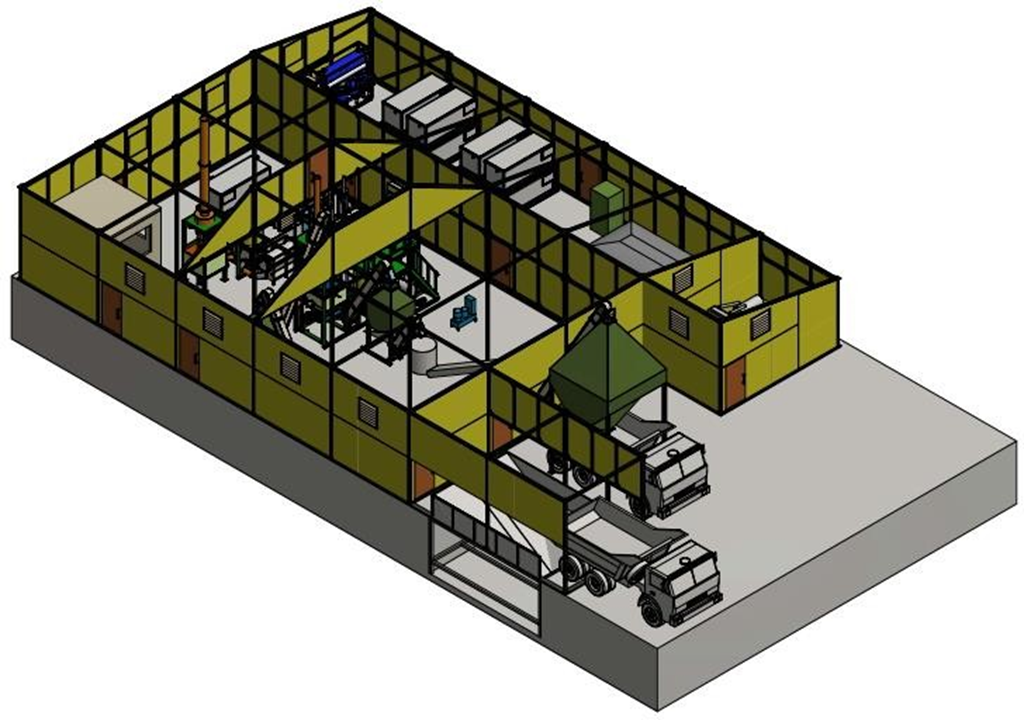 Мы предлагаем установить первый мини завод в Мадагаскаре в г. Антананариву.

                 Объем бытовых отходов этого города составляют около 2000 Тн в день. Вывоз осуществляется на городские мусорные полигоны. Переработки мусора не производится. Так же в этом регионе существует проблема с электроснабжением и обеспечением топливом.

Основные экономические показатели в Мадагаскаре на 2018г.:

- Бензин                         – 1,18$ за литр
- Дизель                         – 0,99$ за литр
- Электричество             - 0,25$ за кВт/час
- Газ                               - 0,85$ за кг

Основные показатели переработки бытовых отходов пиролизной установкой:
Расчет доходной части с переработки 1 тонны бытовых отходов
Рынок услуг по переработке бытового мусора  в Мадагаскаре

         По данным портала The Local на сегодняшний день Мадагаскар входит в десятку стран, которые больше всего производят бытового мусора - около 1 000 000 000,00 Тн в год.

         Сбором бытового мусора занимаются местные компании, которые охватываю только десяток  крупных городов Страны. Отходы свозятся на полигоны сбрасываются или сжигаются. В остальных городах население выбрасывает мусор в стихийно образованные свалки. Особенно много отходов из пластика и целлофана. 

ИНВЕСТИЦИИ

         Один мини завод по переработке бытовых отходов и мусора с установкой для получения топлива и энергоустановкой для получения электроэнергии, мощностью 200 Тн бытовых отходов в сутки – с доставкой, монтажом, настройкой и созданием инфраструктуры – стоит 7 000 000 $ На создание проекта необходимо 2 года. Окупаемость проекта составит 2 года после запуска проекта.
СПАСИБО ЗА ВНИМАНИЕ!!!